CMPE 280Web UI Design and DevelopmentApril 14 Class Meeting
Department of Computer EngineeringSan Jose State UniversitySpring 2020Instructor: Ron Mak
www.cs.sjsu.edu/~mak
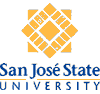 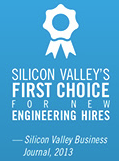 1
User Interface Design Patterns
Organization
Navigation
Page layout
List
Action
2
Action Controls
Buttons
Menu bars
Pop-up menus
Drop-down menus
Toolbars
Links
Action panels
Hover tools
Double-clicking
Keyboard actions
Drag-and-drop
Typed commands
3
Action Design Patterns
Ways to present action.
Indicate progress of actions.
Give users a sense of closure.
Allow users to preview actions.
Allow users to cancel actions.
Allow users to undo actions.
4
Action: Button Groups
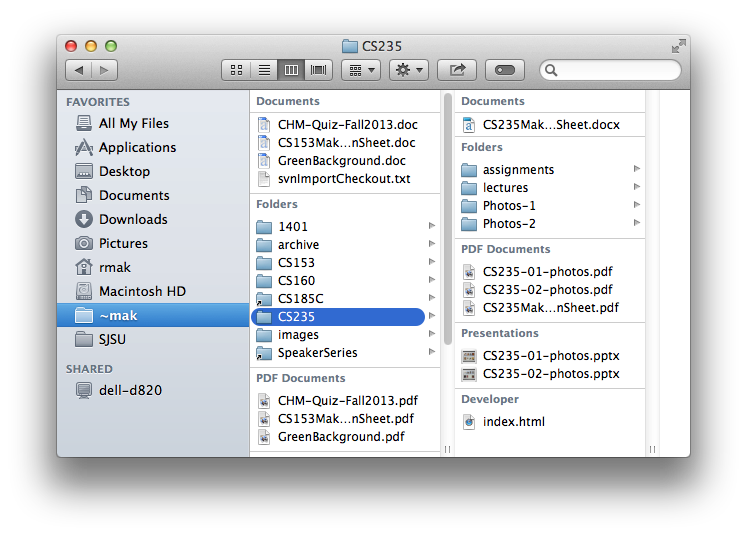 What
Group related actions.
Multiple groups for multiple sets of actions

When
Many possible actions.
Related sets of actions.

Why
Gestalt principles.
Actions that can take place in a given context.
Button clusters are easy to pick out within in a complex layout.
5
Action: Hover Tools
What
Place controls next to the item they act upon.
Hide or disable the controls until the user hovers the mouse over the item.

When
Many possible actions.
Keep user interface as uncluttered as possible.

Why
Show or enable only relevant controls.
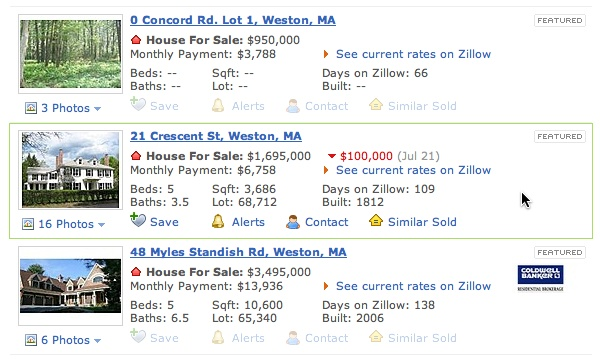 Designing Interfaces, 2nd ed.
by Jenifer Tidwell
O’Reilly Media, 2011
6
Action: Action Panel
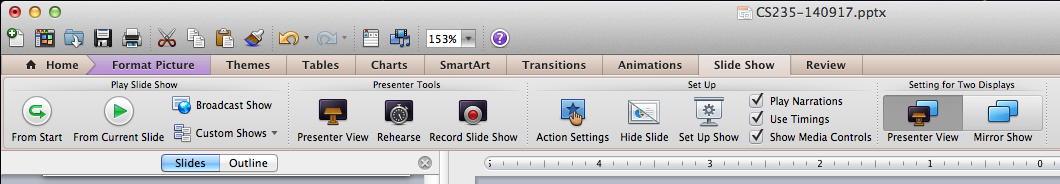 What
A panel of related controls that is richly organized and always visible.

When
The controls need to be visible always.
Sufficient space to display the controls.

Why
Users will always know what actions are available.
7
Action: Prominent “Done” Button
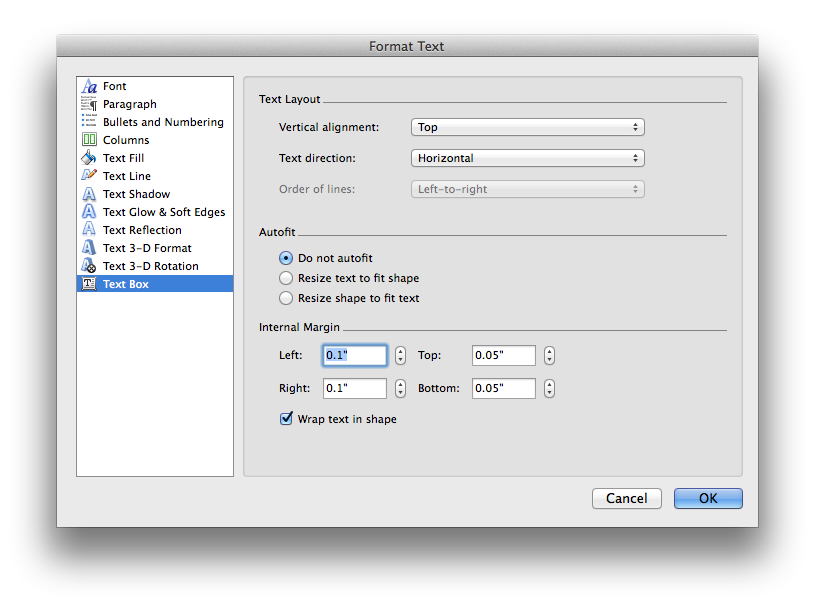 What
Place the button thatcompletes an action prominently at the end of the visual flow.

When
Whenever you need a Done, Submit, OK, or Continue button.

Why
Give the user a sense of closure.
The user knows that an action was done.
8
Action: Smart Menu Items
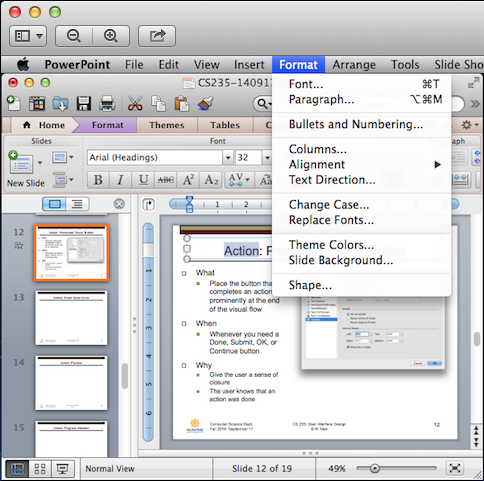 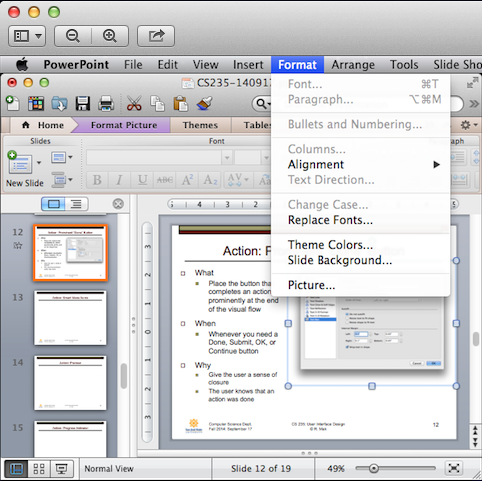 What
Dynamicallychange ordisable menu items.

When
Differentactions fordifferent contexts.
Why
Only show actions that are relevant for a given context, such as a user selection.
9
Action: Preview
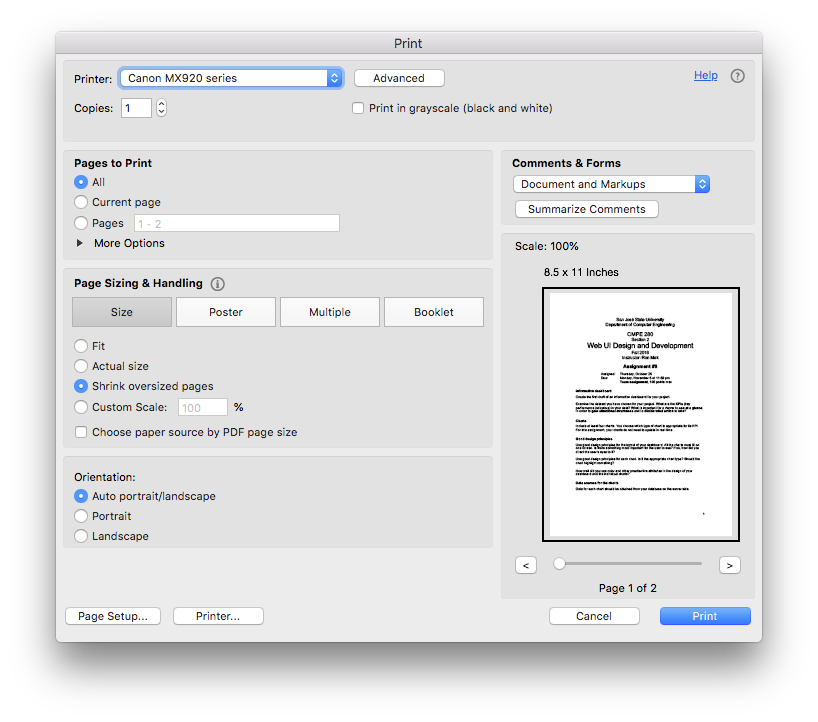 What
Show a preview or summary of the results of a pending action.

When
The user is about to perform an action that will produce results.

Why
Assure the user that the results will be correct.
Help prevent errors.
10
Action: Progress Indicator
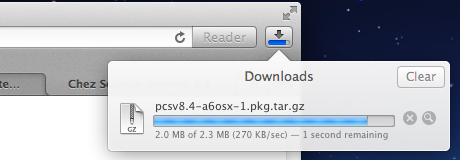 What
Show how much progress a time-consuming action has made.

When
A time-consuming action runs in the background.

Why
Assure the user that progress is being made.
Indicate how much work remains.
11
Action: Cancelability
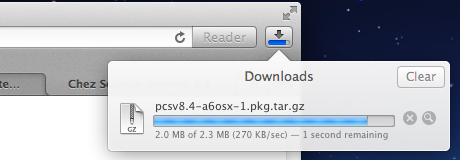 What
Provide a way to cancel a time-consuming action.

When
A time-consuming action runs.

Why
Users change their minds.
A user wants to terminatea time-consuming action.
12
Action: Multilevel Undo
What
Allow the user to reverse a sequence of actions.

When
A highly interactive interface with many user actions.

Why
Provide an interface that is safe to explore.
Users are confident that errors aren’t permanent.
No need to “checkpoint” data and revert to an earlier version.
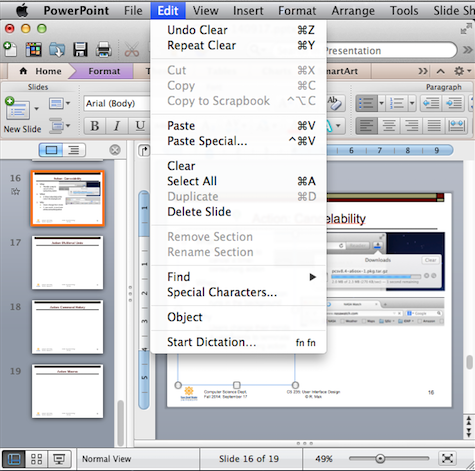 13
Actions You Can Generally Undo
Text entry
Drawing changes
Layout changes

Creation, deletion, or rearrangement of items
Cut, copy, or paste operations

File operations: create, delete, rename
Database operations
14
Actions You Generally Cannot Undo
Navigation between pages or windows
Mouse or text cursor movements
Scrollbar position
Window or panel positions and sizes
Changes made in a modal dialog box
15
User Interface Design Patterns
Organization
Navigation
Page layout
List
Action
User input
16
Principles of Getting Input from Users
Make sure the user understands what’s asked for and why.
Give the user a list of options.
Give meaningful and sensible error messages.
Be forgiving.

Be aware of users’ mental models.
The choice of input controls determine the user’s expectations of what is asked for.
Do lots of usability testing.
17
Text Input Controls
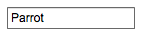 Single-line text
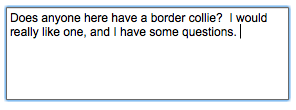 Multiline text
Structured text
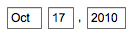 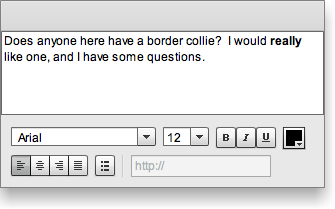 Text editor
Designing Interfaces, 2nd ed.
by Jenifer Tidwell
O’Reilly Media, 2011
18
Choice Controls
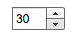 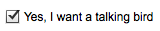 Checkbox
Spinner
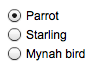 Radio buttons
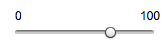 Slider
Toggle buttons
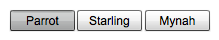 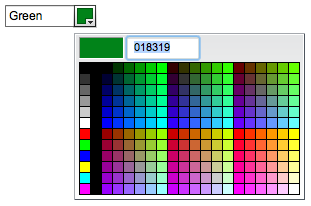 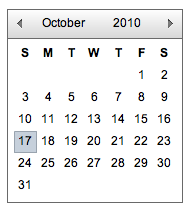 Dropdown chooser
Calendar chooser
Designing Interfaces, 2nd ed.
by Jenifer Tidwell
O’Reilly Media, 2011
19
Controls for List Item Selection
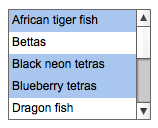 Dropdown list
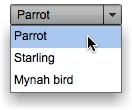 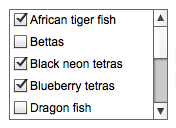 Multiple selection list
Checkbox list
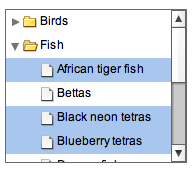 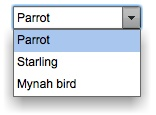 Combo box
Multiple selection tree
Designing Interfaces, 2nd ed.
by Jenifer Tidwell
O’Reilly Media, 2011
20
Controls for Creating Lists
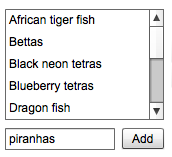 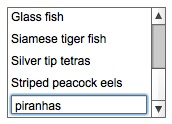 List with new-item row
List with add button
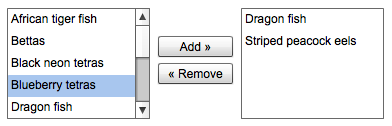 List builder
Designing Interfaces, 2nd ed.
by Jenifer Tidwell
O’Reilly Media, 2011
21
Controls for Sorting Lists
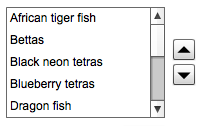 List with up-down buttons
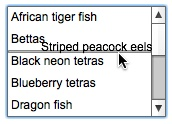 List with internaldrag-and-drop
Designing Interfaces, 2nd ed.
by Jenifer Tidwell
O’Reilly Media, 2011
22
User Input Design Patterns
Allow users to select from choices.
Allow users to input text.
23
Input: Forgiving Format
What
An input text field that allows a variety of input formats and syntax

When
The user needs to enter information that can be typed in a variety of ways

Why
Users are unpredictable
Friendlier for users
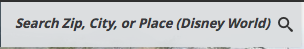 Designing Interfaces, 2nd ed.
by Jenifer Tidwell
O’Reilly Media, 2011
24
Input: Structured Format
What
A set of text input fields that reflect the structure of the requested data.

When
Input data must have a fixed structure.

Why
Provide a clue to users.
Reduce data entry errors.
Credit card number:
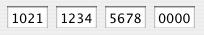 Designing Interfaces, 2nd ed.
by Jenifer Tidwell
O’Reilly Media, 2011
25
Input: Fill-in-the-Blanks
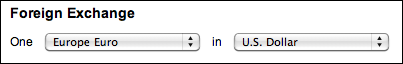 What
A sentence or phrase with one or more “blanks” for the user to fill in.

When
User input is in several related parts.

Why
Self-explanatory interface.
Hints to the user
Designing Interfaces, 2nd ed.
by Jenifer Tidwell
O’Reilly Media, 2011
26
Input: Tips and Hints
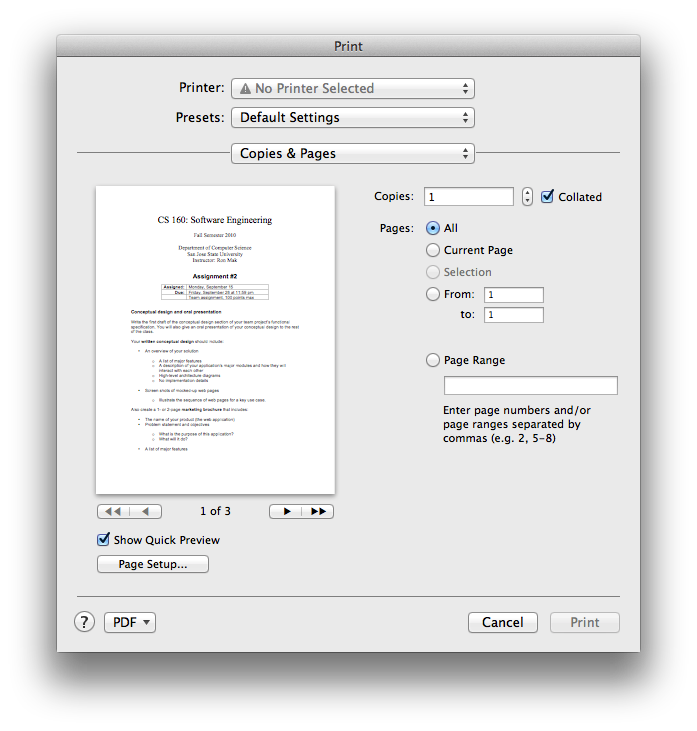 What
Explanatory text that provides tips or hints about the desired input.

When
A form with a variety of input fields.

Why
Tell users what input is desired.
Users don’t need to consult documentation.
27
Input: Prompting Text Field
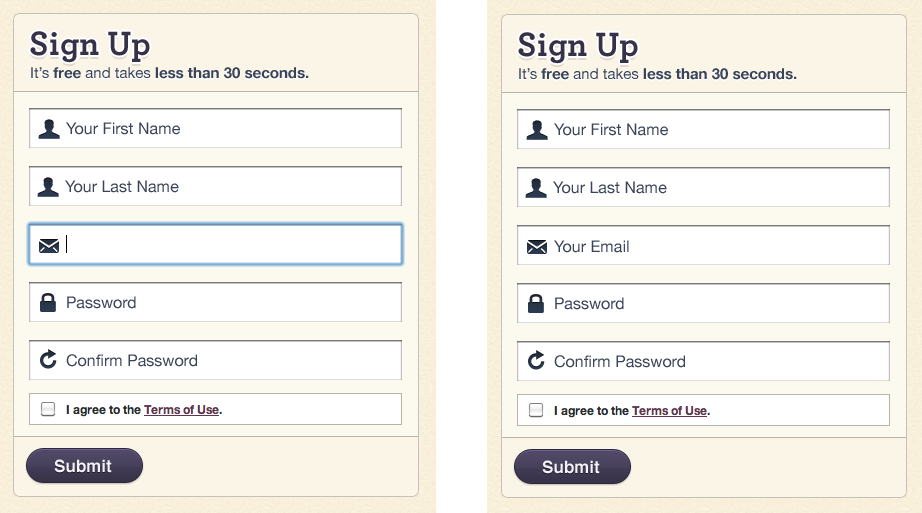 What
Text input fieldspre-filled with user prompts.

When
A form with a variety of input fields.
Why
Tell users what input is desired.
Users don’t need to consult documentation.
Designing Interfaces, 2nd ed.
by Jenifer Tidwell
O’Reilly Media, 2011
28
Input: Auto-Completion
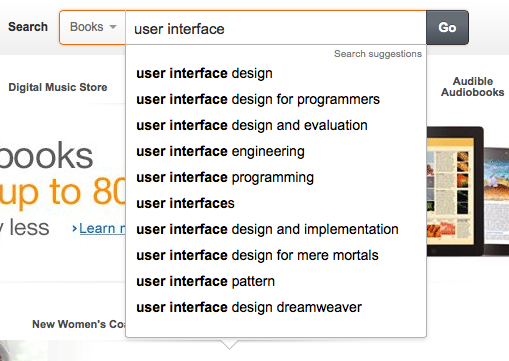 What
Anticipate possible input data based on what the user has already typed.

When
A list of possible ways to complete the input.

Why
User-friendly time saver.
Users don’t have to remember long input.
Users can reuse previous input.
29
Input: Dropdown Chooser
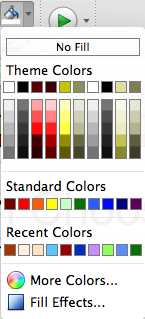 What
A dropdown menu with a variety of items.
Different ways to display the items.

When
The user must choose from a set of items.

Why
Users are already familiar with dropdown menus.
Compact way to present menu items.
Display menu items only when needed.
30
Input: Good Defaults
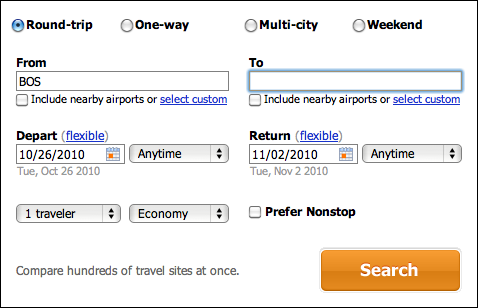 What
Pre-fill input fields with likely user input.

When
Reasonable guesses of what the user will enter.

Why
User-friendly time-saver.
Less knowledge required by the user.
Designing Interfaces, 2nd ed.
by Jenifer Tidwell
O’Reilly Media, 2011
31
Input: List Builder
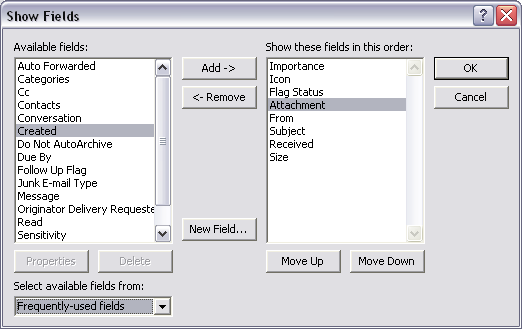 What
Source and destination lists.
Add and Remove buttons, or drag-and-drop between the lists.

When
The user must create a list using items from another list.

Why
The user can see the available choices for the destination list.
Clear what the destination list will be.
Designing Interfaces, 2nd ed.
by Jenifer Tidwell
O’Reilly Media, 2011
32
Input: Same-Page Error Messages
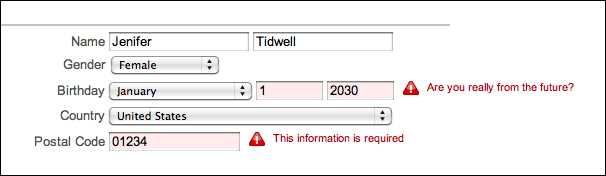 What
Display error messages on the same page.
Display error messages next to the erroneous input.

When
User might enter bad input.

Why
Immediate feedback near the erroneous input.
Designing Interfaces, 2nd ed.
by Jenifer Tidwell
O’Reilly Media, 2011
33
Project Oral Presentations
PowerPoint slides and live demo
At most 20 minutes each.

What to present
What is your data? What does it contain?
What does your information dashboard show? 
What are the KPIs and why are they important?
What decisions will be prompted by your dashboard?
Use your website to present the story about your data.
Questions and answers.
The rest of the class will 
evaluate each presentation 
by filling out a Canvas survey.
34
Presentation Schedule
Tuesday, Apr. 28
.
.
.

Thursday, Apr. 30
.
.
.
Tuesday, May 5
.
.
.

Thursday, May 7
.
.
.
.
35
Example Survey Questions
How well did the team describe:
What its application is about?
Who were its clients?
Its application architecture and technologies?
Its data source and how it was stored?

GUI design
Organization and navigation design patterns?
Layout and list design patterns?
Action and user input design patterns?
What is the overall quality of the user experience?
36
Example Survey Questions, cont’d
Tell a story about the data
What KPIs were displayed in the dashboard?
What decisions can be made from the dashboard?
How well did the team tell its story about the data?
How well did the data visualizations support the story?

Overall, how well did the team do on its demo?
How well did the team handle the Q&A?
37
Project Reports
Material from your oral presentation

Plus:
High-level overview of your application architecture.
What client-side, server-side, and database technologies did you use?
Where did you get your data? How did you store it?
How did you create your data visualizations?
What UI design patterns did you implement?
38
Project Reports, cont’d
For the grader:
Instructions on how to run your application.
Screen shots.
Zip file of source code.
Zip file of your dataset (subset only if large).

Final project reports due Monday, May 11.
39